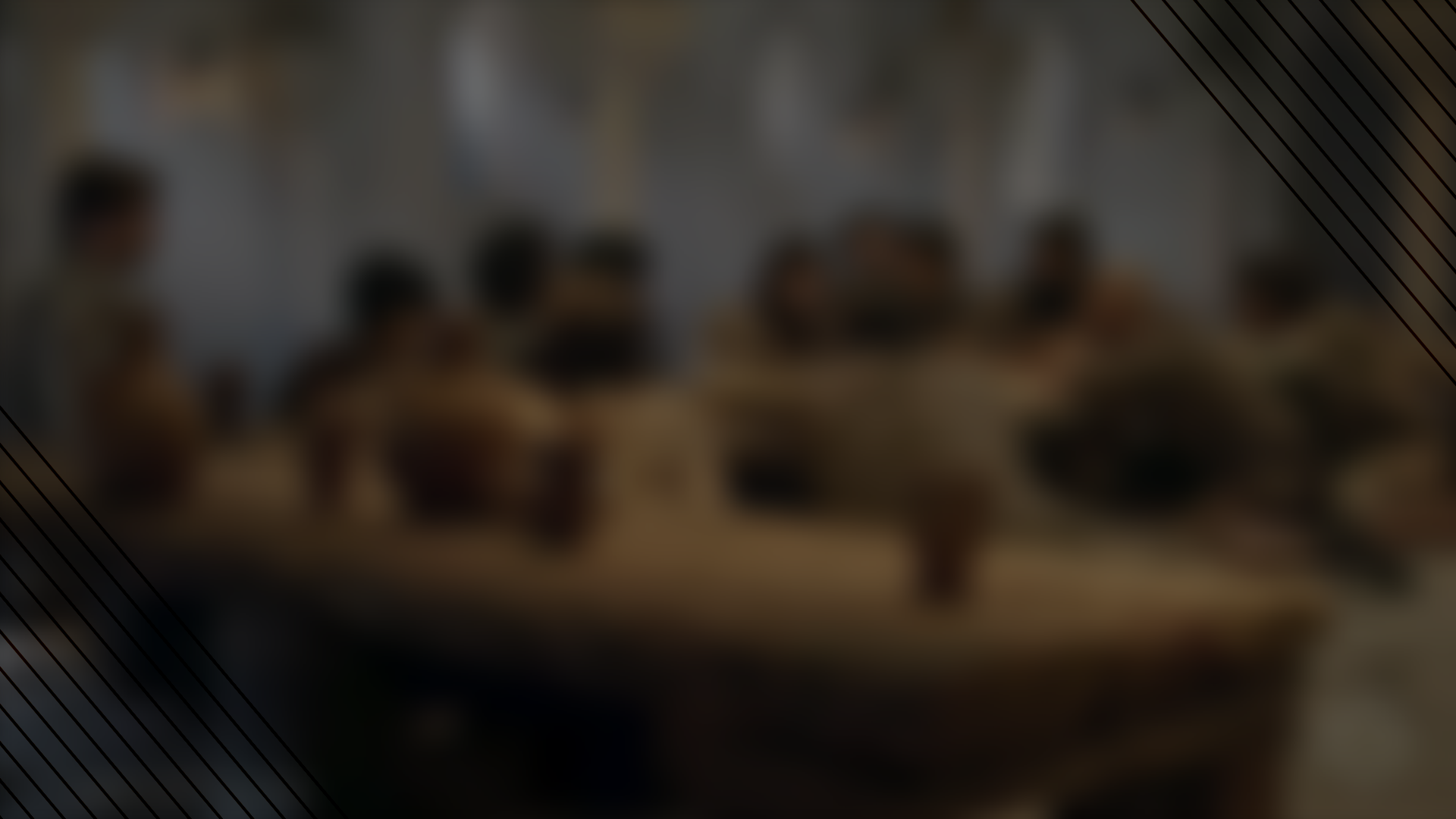 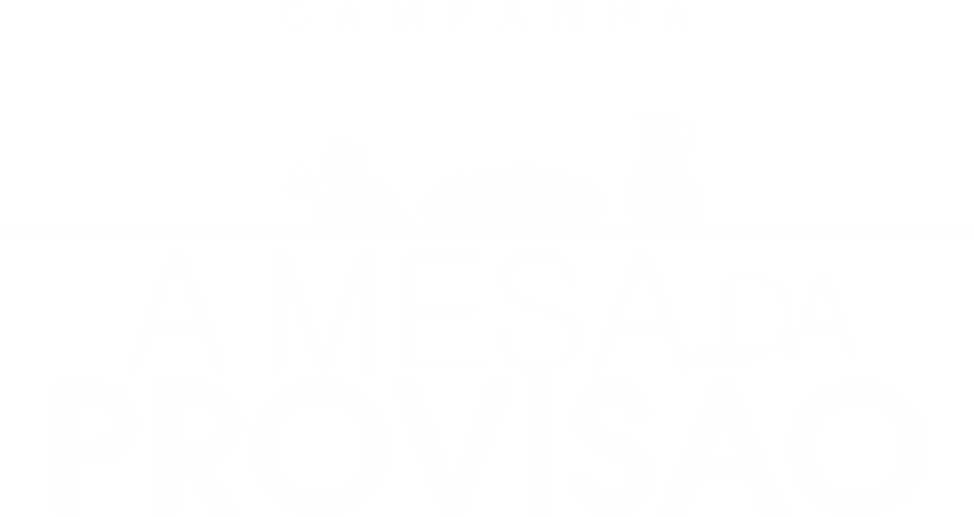 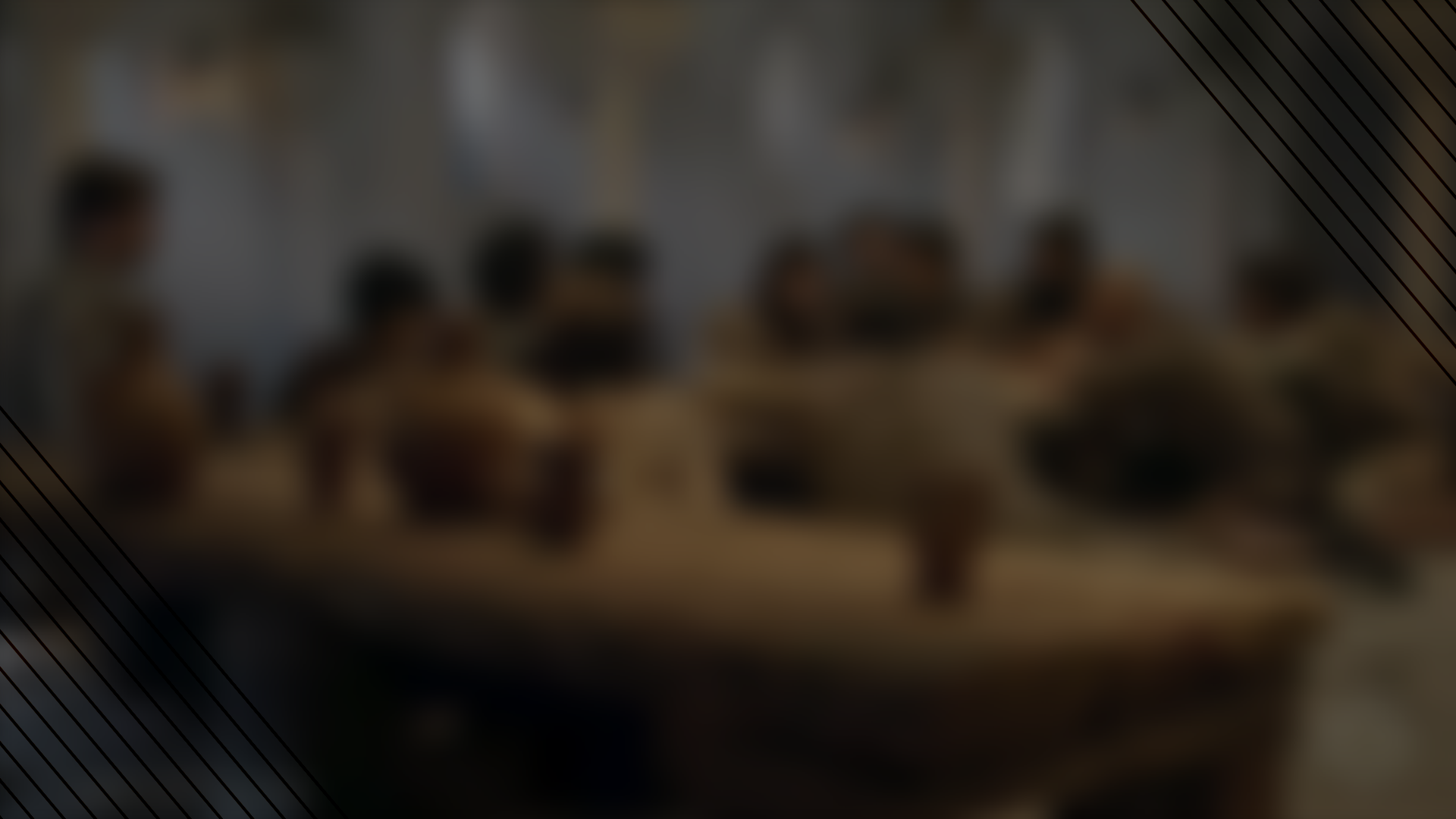 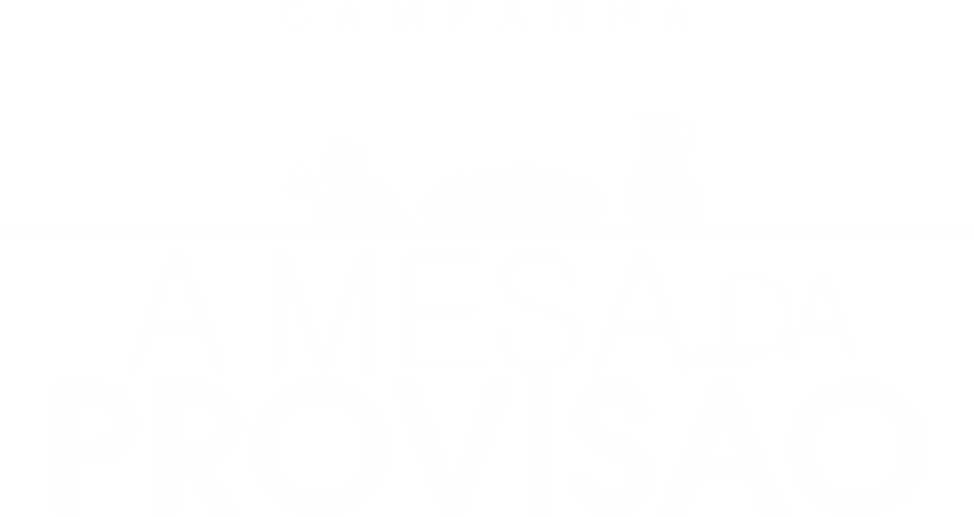 Mensagem:
Prosperidade
Como é feliz quem teme ao Senhor, quem anda em seus caminhos! Você comerá do fruto do seu trabalho, e será feliz e próspero.
Salmos 128:1,2
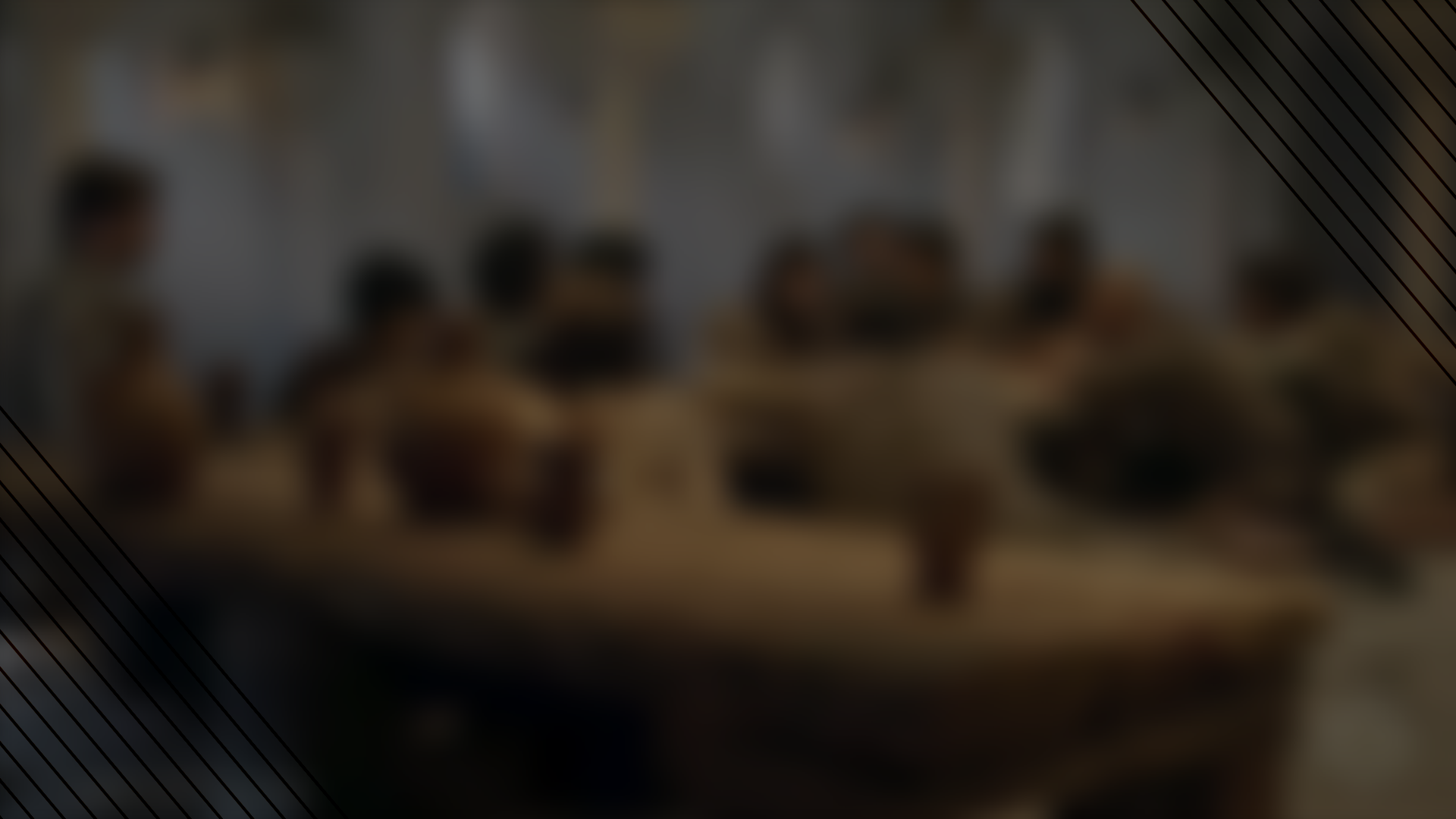 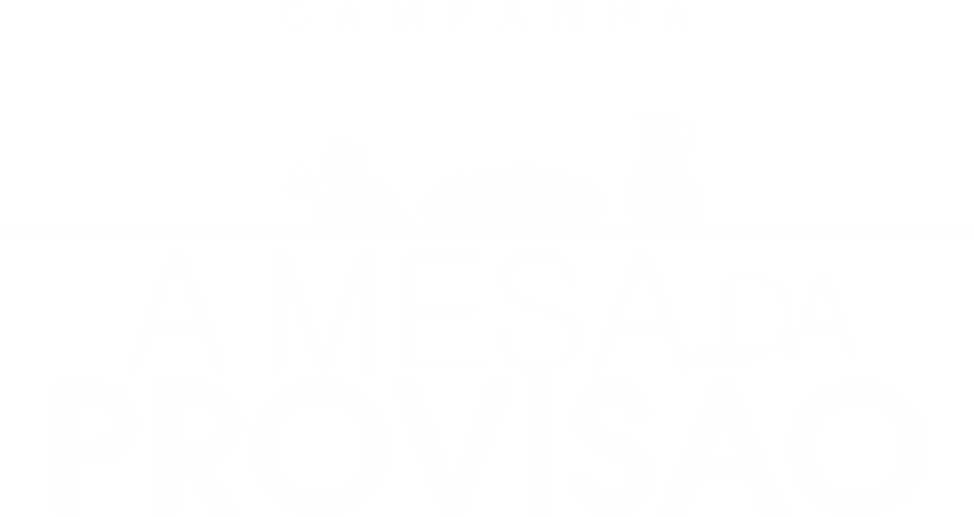 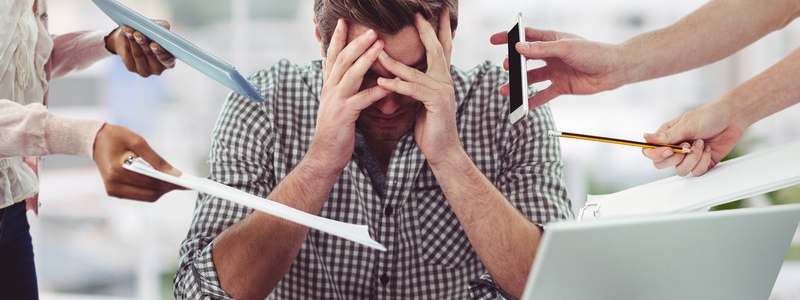 Má administração
É melhor obter sabedoria do que ouro! É melhor obter entendimento do que prata! (Provérbios 16:16)
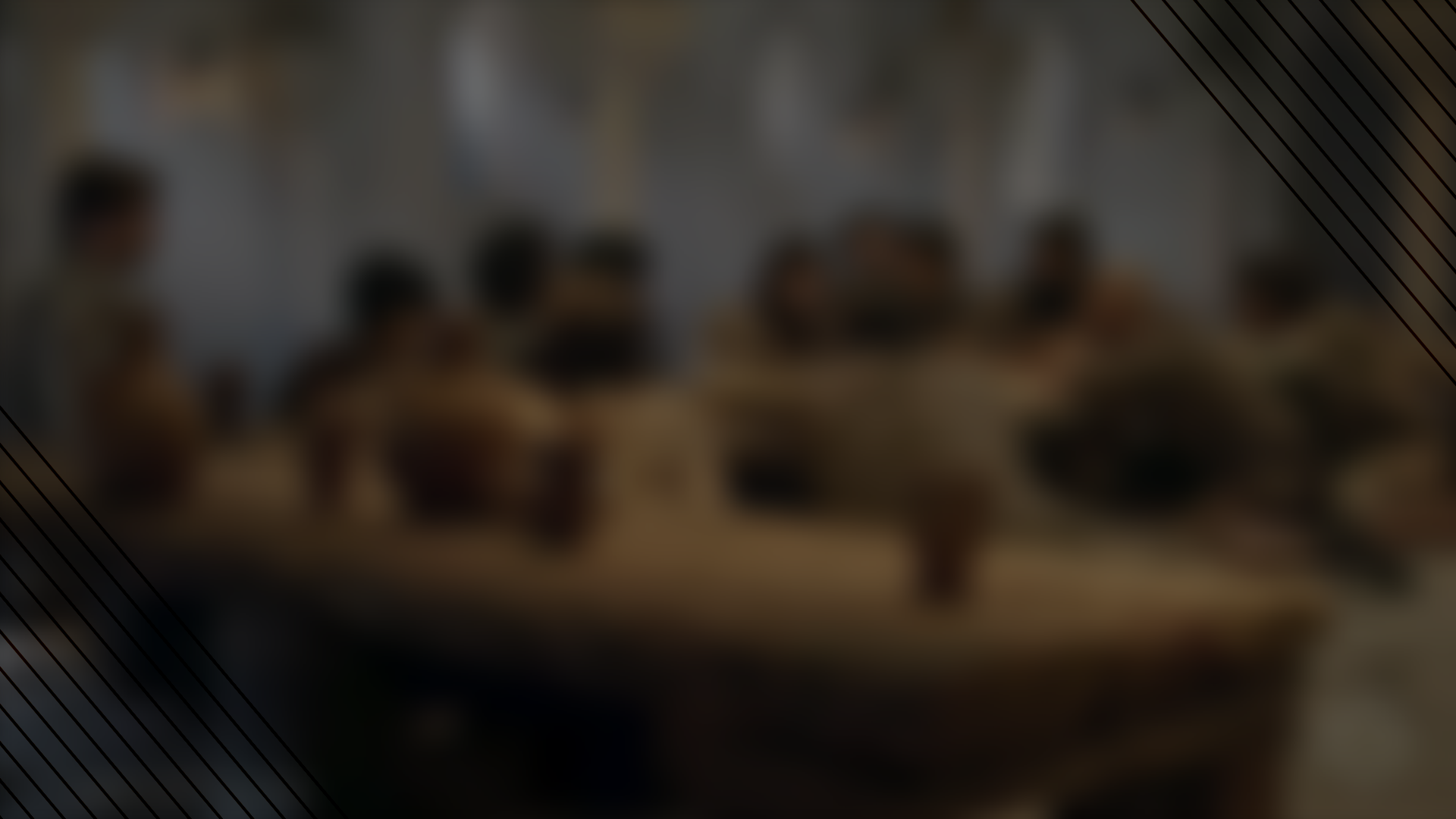 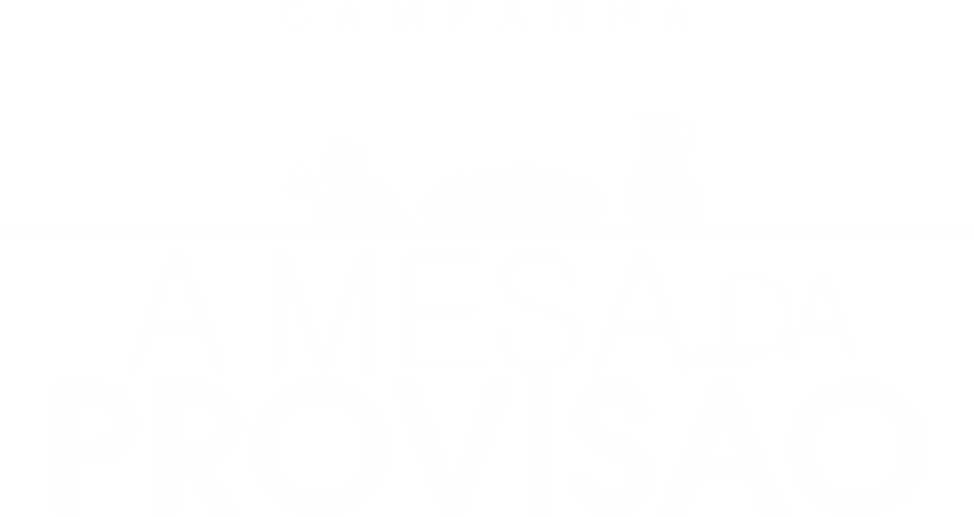 Imaturidade Emocional
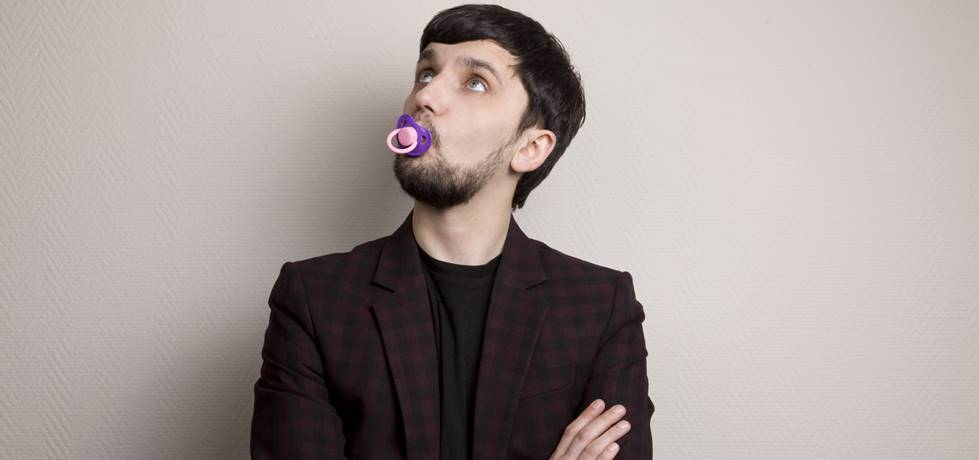 Quando eu era menino, falava como menino, pensava como menino e raciocinava como menino. Quando me tornei homem, deixei para trás as coisas de menino.
I Coríntios 13:11
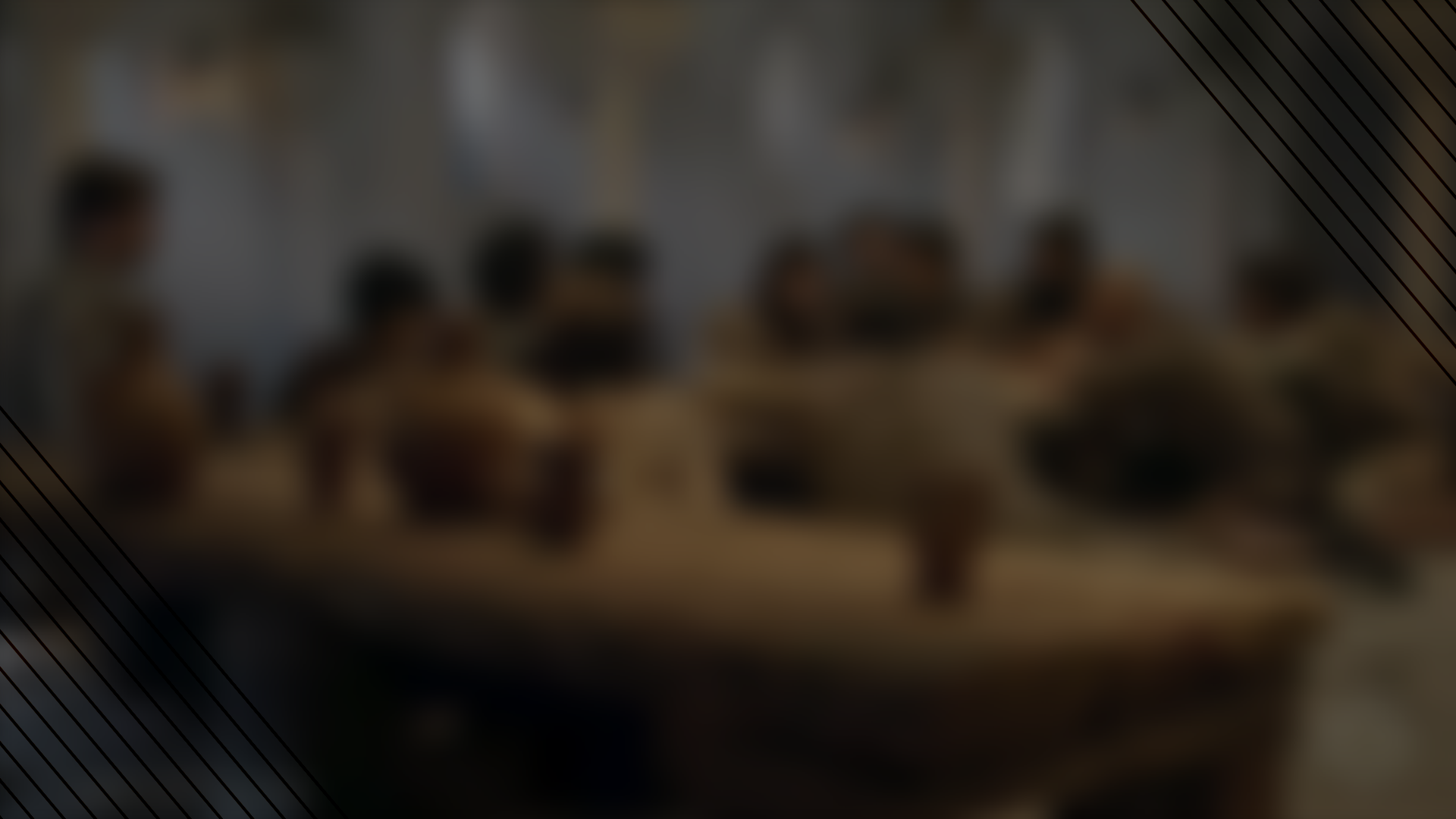 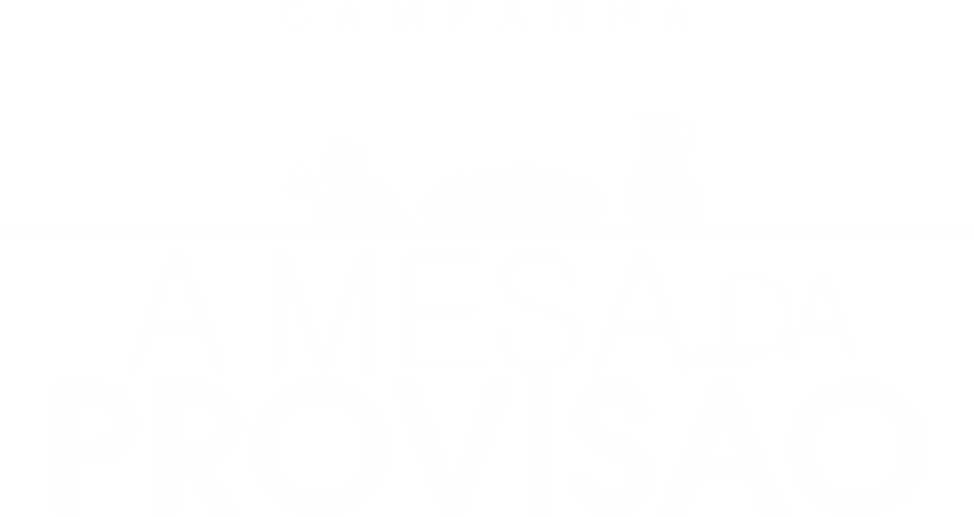 Ausência da Bênção de Deus
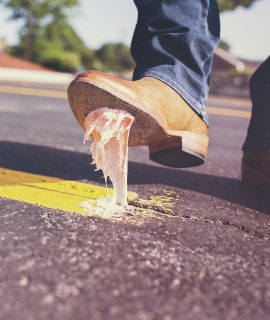 Solução: obediência à Palavra de Deus
Sl 1:1-4      Ml.3:10      Lc.6:38    Gl.6:7      II Cor.9:6-11
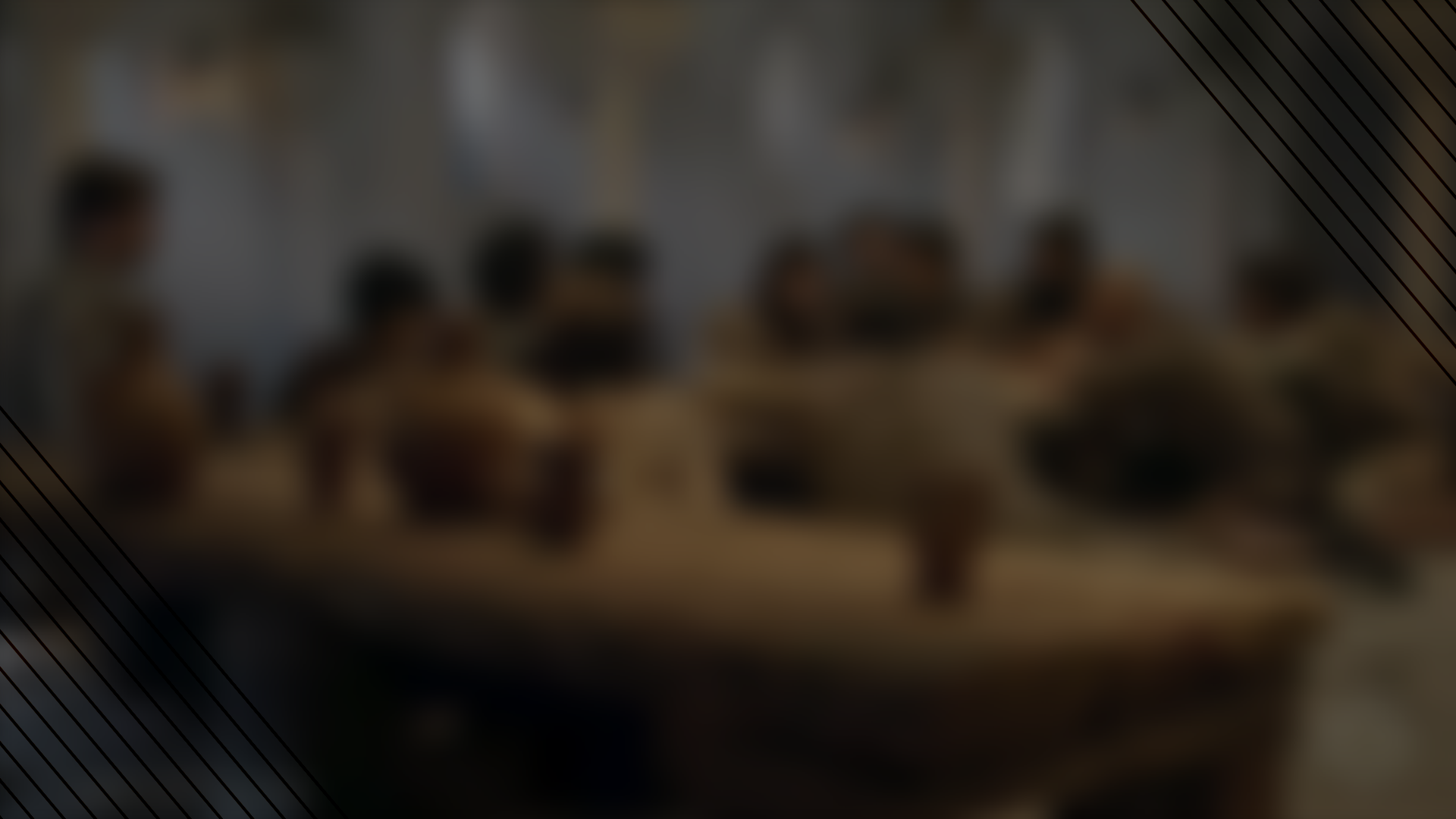 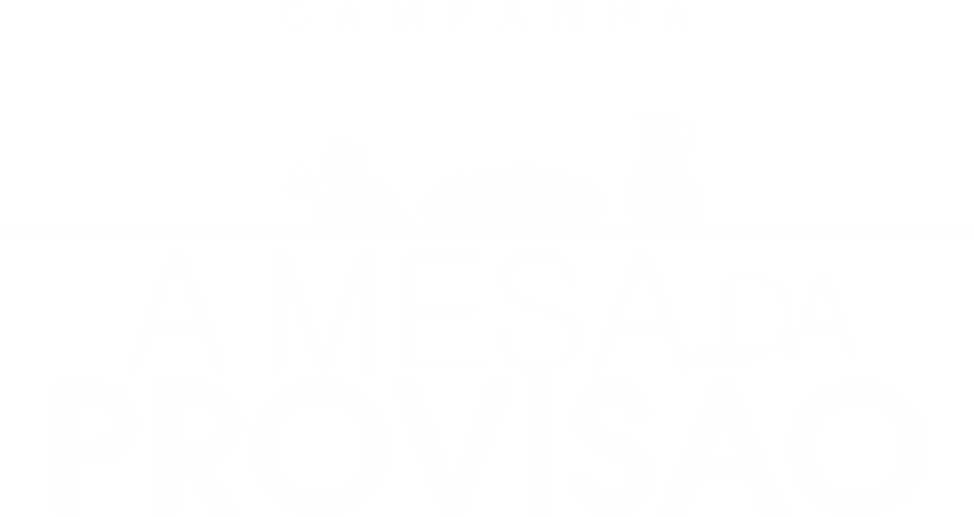 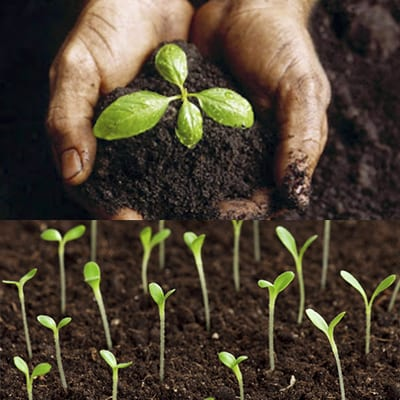 Grande é o Senhor que tem prazer em ver prosperar os que 
o servem.
Salmos 35:27